Grantový program hl. m. Prahy v oblasti přístupnosti a odstraňování bariér na území hl. m. Prahyna rok 2019
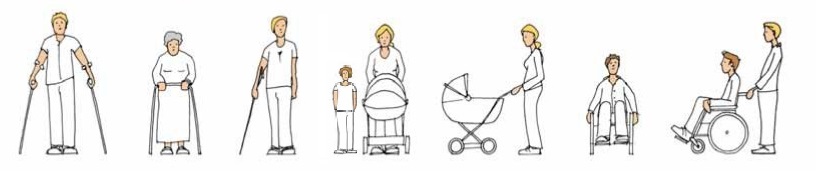 www.praha.eu  
Dotace a granty Doprava a odstraňování bariér
1 %
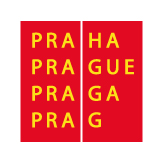 Jaroslav Hájek, Karolína Klímová
Odbor rozvoje a financování dopravy Magistrátu hlavního města Prahy
Hlavním cílem
Hlavním cílem grantového programu je systematické zlepšování podmínek pro přístupnost a odstranění bariér ve veřejném prostoru na území hlavního města Prahy.
vznikl jako nutnost podpory odstraňování bariér ve veřejně přístupném prostoru ve vlastnictví jiných subjektů, než je hl.m. Praha
vznikl jako nástroj, který má nad rámec povinností vyplívající z  vyhláška MMR ČR č. 398/2009 Sb. o obecných technických požadavcích zabezpečujících bezbariérové užívání staveb podpořit odstraňování bariér ve veřejně přístupném prostoru ze strany dalších subjektů
Soulad s legislativou
Grantový program probíhá v souladu se zákonem č. 250/2000 Sb., o rozpočtových pravidlech územních rozpočtů, ve znění pozdějších předpisů, a zákonem č. 131/2000 Sb., o hlavním městě Praze, ve znění pozdějších předpisů. Podporou se rozumí finanční prostředky z rozpočtu hl. m. Prahy, které se poskytují na schválené projekty v souladu se „Základní metodikou pro evidenci grantů hlavního města Prahy na MHMP“ schválené usnesením Rady hlavního města Prahy (dále jen „Rada HMP“) č. 195 ze dne 31. 1. 2017.
Tematické oblasti grantové podporyOdstranění bariér u vstupů do veřejně přístupných prostor
opatření na trvalé odstranění bariér u vstupů/vchodů do veřejně přístupných prostor, která nemají charakter technického zařízení (např. výstavba nájezdové rampy nebo jiné stavební úpravy k překonání výškového rozdílu apod.).
maximální výše finanční podpory: 500 000 Kč
minimální finanční spoluúčast žadatele:
nestátní neziskové organizace 30%
ostatní oprávnění žadatelé dle oddílu 3, odst. 1 podmínek tohoto grantového programu 50%
Pořízení prostředků usnadňujících překonání bariéry u vstupu do veřejně přístupného objektu, kterou nelze odstranit
podpora instalace elektronické signalizace pro žádost o asistenci, akustické signalizace, optické signalizace, pořízení mobilní rampy a podobně; zařízení typu schodolez není z tohoto grantového titulu podporováno.
maximální výše finanční podpory: 50 000 Kč
minimální finanční spoluúčast žadatele:
městská část hl. m. Prahy, příspěvkové organizace hl. m. Prahy a městských částí hl. m. Prahy 50%
ostatní oprávnění žadatelé dle oddílu 3, odst. 1 podmínek tohoto grantového programu 0%
Výstavba nových bezbariérových veřejně přístupných sociálních zařízení a bezbariérová úprava stávajících sociálních zařízení ve veřejně přístupných prostorech
maximální výše finanční podpory: 200 000 Kč
minimální finanční spoluúčast žadatele:
městská část hl. m. Prahy, příspěvkové organizace hl. m. Prahy a městských částí hl. m. Prahy 50%
ostatní oprávnění žadatelé dle oddílu 3, odst. 1 podmínek tohoto grantového programu 0%
Zpřístupňování veřejně užívaných prostor pomocí technických zařízení, případně úpravy těchto stávajících zařízení
pořízení a instalace trvalých technických zařízení ke zpřístupnění veřejných prostor nebo úpravy již existujících trvalých zařízení do bezbariérové podoby (např. šikmé a vertikální plošiny, výtahy, bezbariérové řešení dveří apod.);
maximální výše finanční podpory: 900 000 Kč
minimální finanční spoluúčast žadatele:
nestátní neziskové organizace 30%
ostatní oprávnění žadatelé dle oddílu 3, odst. 1 podmínek tohoto grantového programu 50%
Oprávněný žadatel
žádost o grant může podat:
městská část hl. m. Prahy;
příspěvková organizace hl. m. Prahy nebo městské části hl. m. Prahy;
nestátní neziskové organizace;
další právnické osoby působící na území České republiky, které jsou registrovány v souladu s právním řádem České republiky;
fyzická osoba, která má občanství členského státu Evropské unie a trvalé bydliště/sídlo na území České republiky;
Kdo a kolik?
Časový harmonogram
Komisí Rady hl. m. Prahy pro udělování grantů v oblasti podpory jednorázových akcí v oblasti přístupnosti a odstraňování bariér ve veřejném prostoru
komise je jmenována usnesením Rady HMP
současná komise je šestičlenná s jedním tajemníkem
je složena z pracovníků MHMP, externistů z organizací, které zastupují zájmy jednotlivých dotčených skupin osob s postižením a politiků se znalostí problematiky
úkolem komise je posoudit zda předložené projekty naplňují cíle Grantu, zda jsou realizovatelné jak po technické stránce, tak po stránce využitelnosti pro osoby s postižením, zda řešení není nebezpečné atd.
v případě nejasností vznáší komise dotazy na předkladatele (doplnění, vyjasnění nesrozumitelných částí projektu, případně úprava předloženého záměru apod.)
komise se může sejít opakovaně
v případě, že by doporučené žádosti překročili alokovanou částku komise by pořadí žádostí určila na základě hodnotící tabulky, která je zveřejněna ve vyhlášení Grantu a má pevně daná kriteria
PODPOŘENÉ PROJEKTY V ROCE 2017
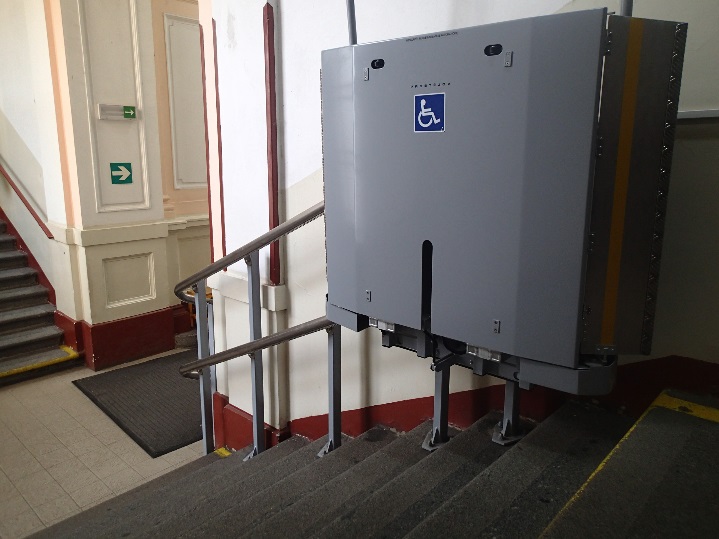 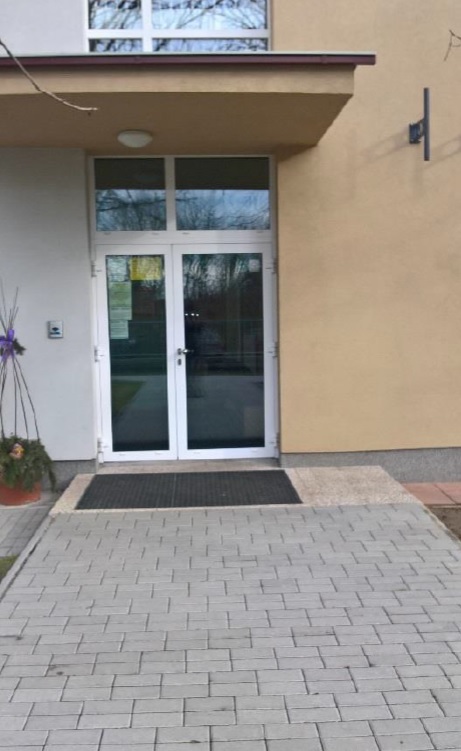 ZŠ Londýnská
ZŠ Londýnská (vnitřní schodišťová plošina), MČ Praha 2
MŠ Šiškova (úprava vstupů do pavilonů), MČ Praha 8
Akustický orientační majáček na vstupu do budovy, Tyflo servis
Ordinace praktického lékaře (rampa ke vstupu), MČ Praha Troja
FZŠ a Gymnázium Chodovická (výtahy), MČ Praha 20
Výtahy v budově, STP v ČR
Vila Lanna (schodišťová plošina ke vstupu do budovy), AV ČR 
celkem dotace z Grantu 2017 = 2.914.475,- Kč.
MŠ Šiškova
1 %
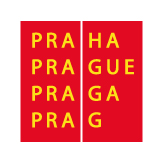 Jaroslav Hájek, Karolína Klímová
Odbor rozvoje a financování dopravy Magistrátu hlavního města Prahy
SCHVÁLENÁ PODPORA PROJEKTŮ V ROCE 2018
Revitalizace zpevněných ploch ZŠ Nad Parkem, Praha - Zbraslav , MČ Praha-Zbraslav
Doplnění bezbariérového sociálního zařízení v prostorách ČVUT v Praze , ČVUT
Výstavba bezbariérového sociálního zařízení ve FZŠ Chodovická 2250 , MČ Praha 20
Odstranění bariér - instalace šikmých schodišťových plošin A, B a stavební úpravy bezbariérového WC, Nadace Charty 77
Výstavba imobilního výtahu v budově nové Polikliniky Prahy 7, Františka Křížka 22, MČ Praha 7 
Odstraňování bariér na území hl. města Prahy - bezbariérový přístup hl. budovy ÚMČ Praha - Čakovice , MČ Praha-Čakovice
Celkem podáno 11 žádostí od 8 žadatelů, schváleno 6 žádostí
Celková částka na dotace z Grantu = 2.018.875,- Kč
KONZULTACE ŽÁDOSTI:

Odbor rozvoje a financování dopravy MHMP             
Jaroslav Hájek, jaroslav.hajek@praha.eu, +420 236 001 121 
Karolína Klímová, karolina.klimova@praha.eu, +420 236 004 304 



KONZULTACE TECHNICKÉ STRÁNKY PROJEKTU:

www.sons.cz/bariery
www.presbariery.cz (Pražská organizace vozíčkářů)
1 %
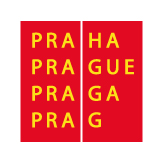 Jaroslav Hájek, Karolína Klímová
Odbor rozvoje a financování dopravy Magistrátu hlavního města Prahy